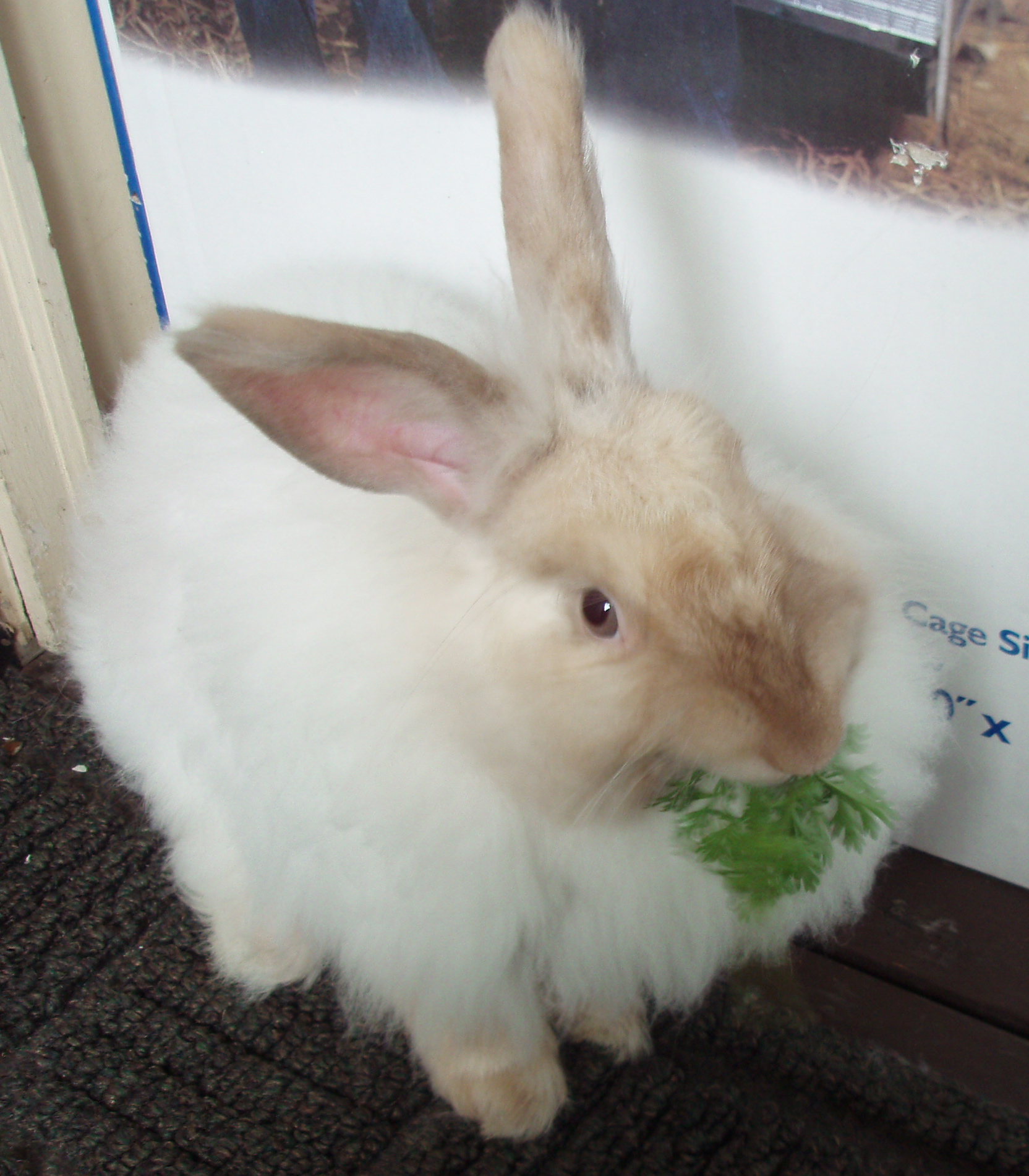 What is this a picture of?
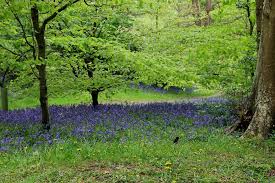 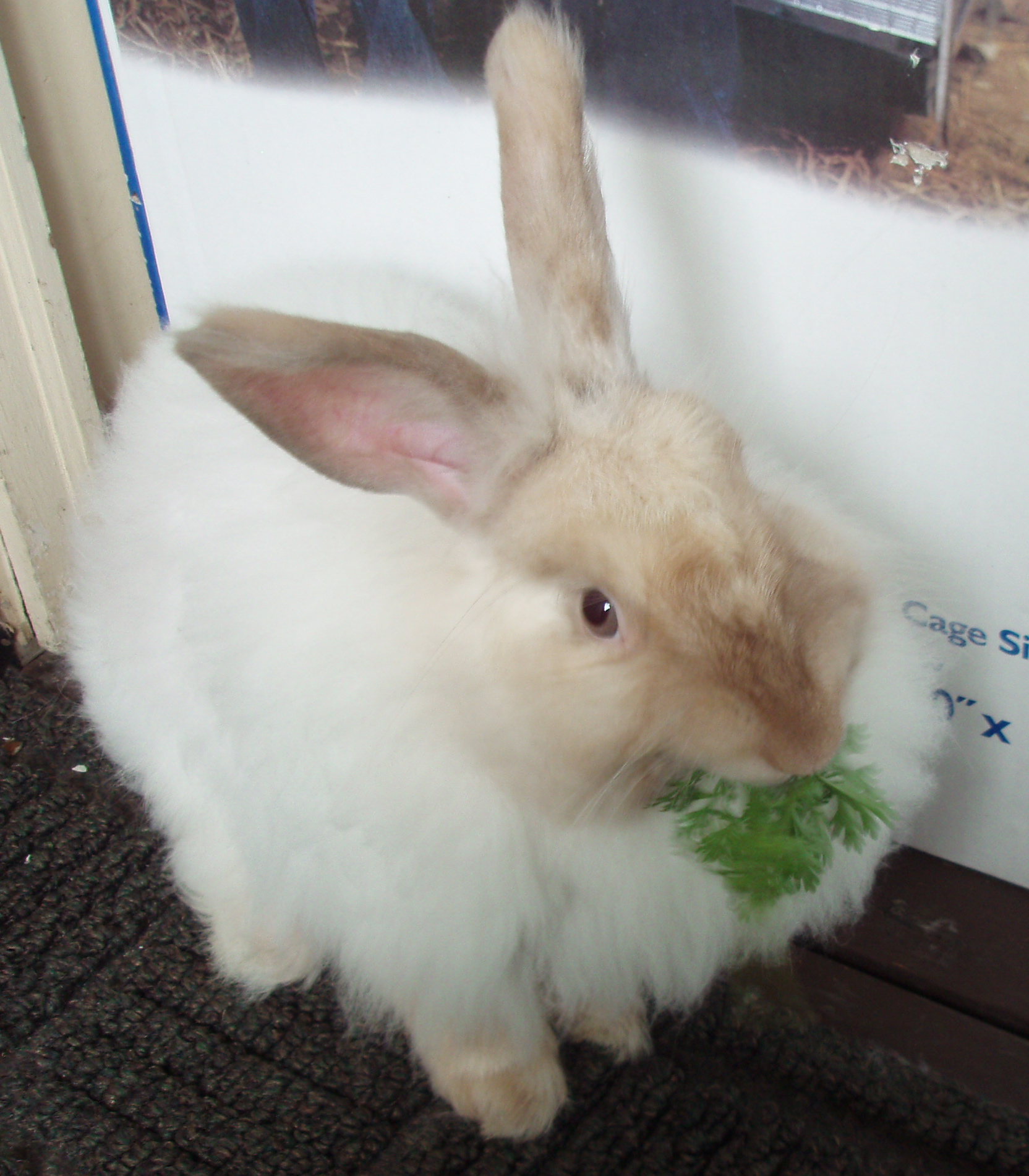 Do you know the parts of a tree?
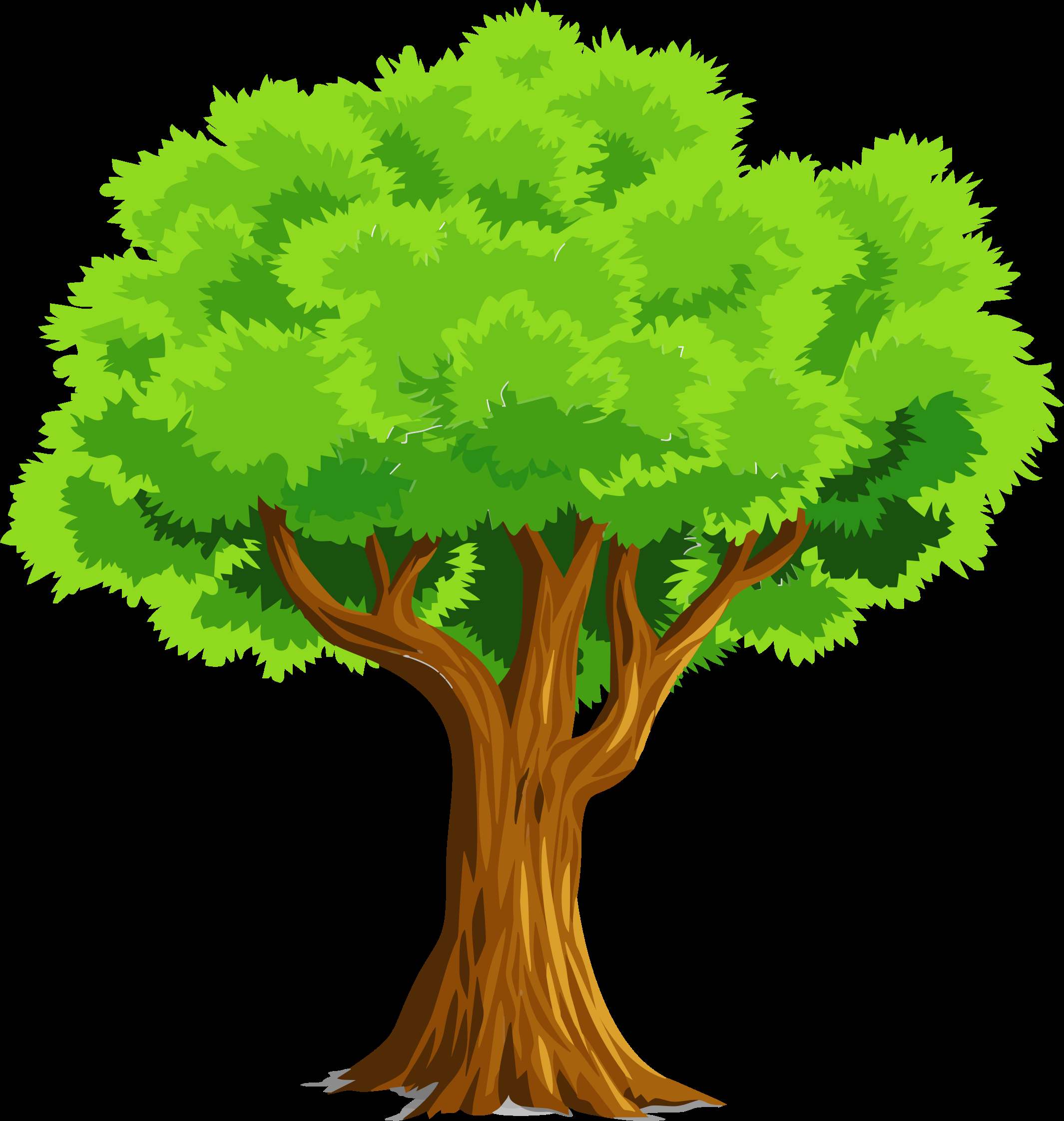 Leaves       Branch       Trunk     Roots
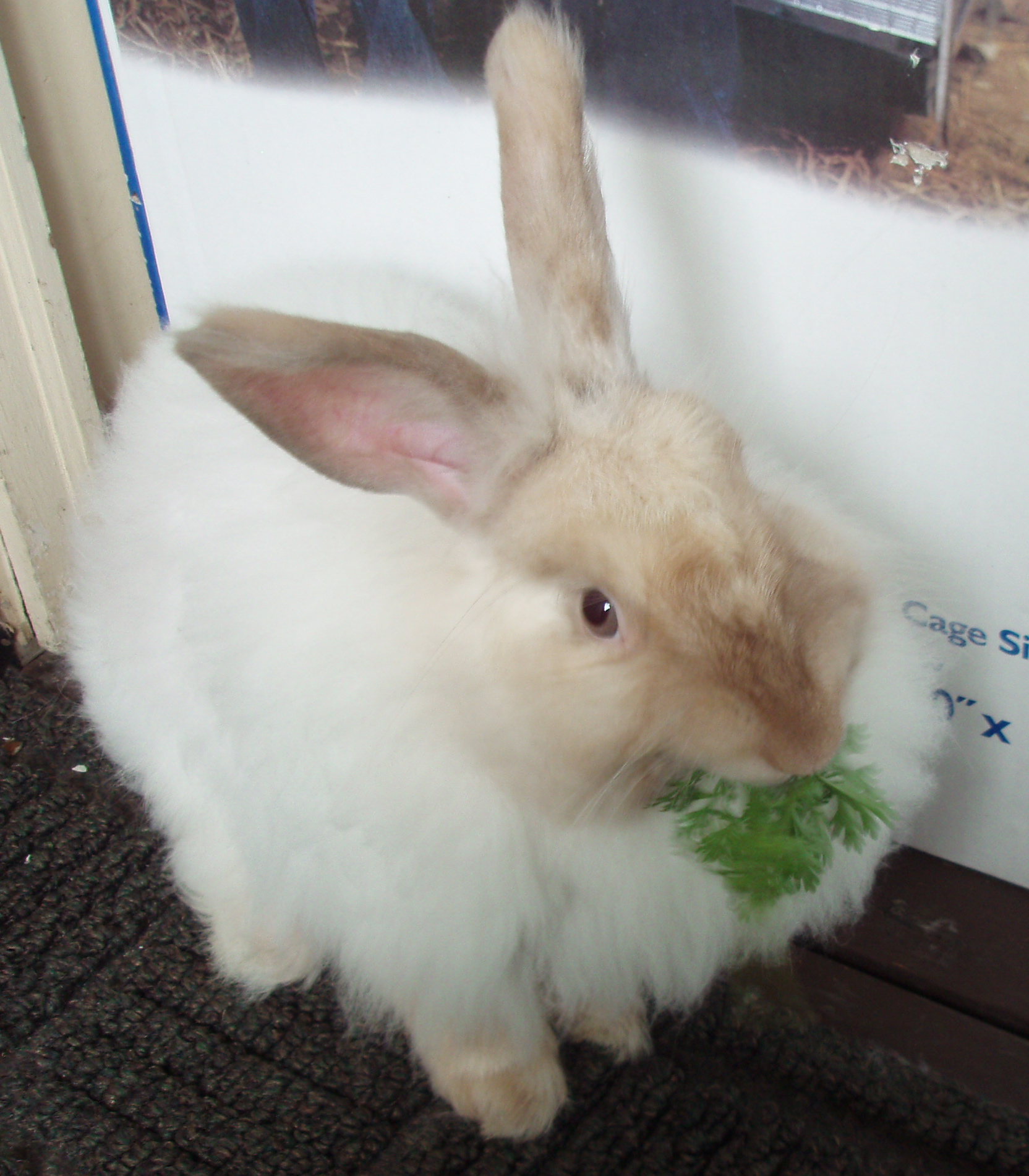 Trees through the seasons
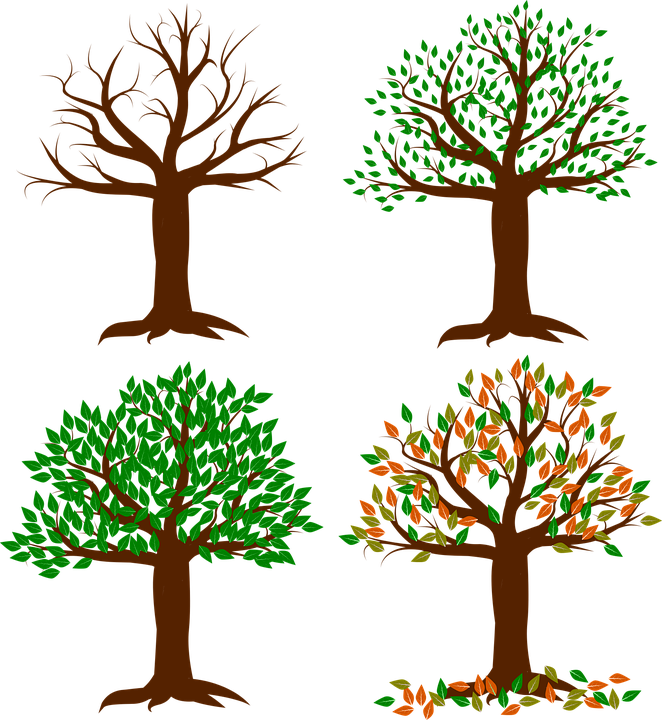 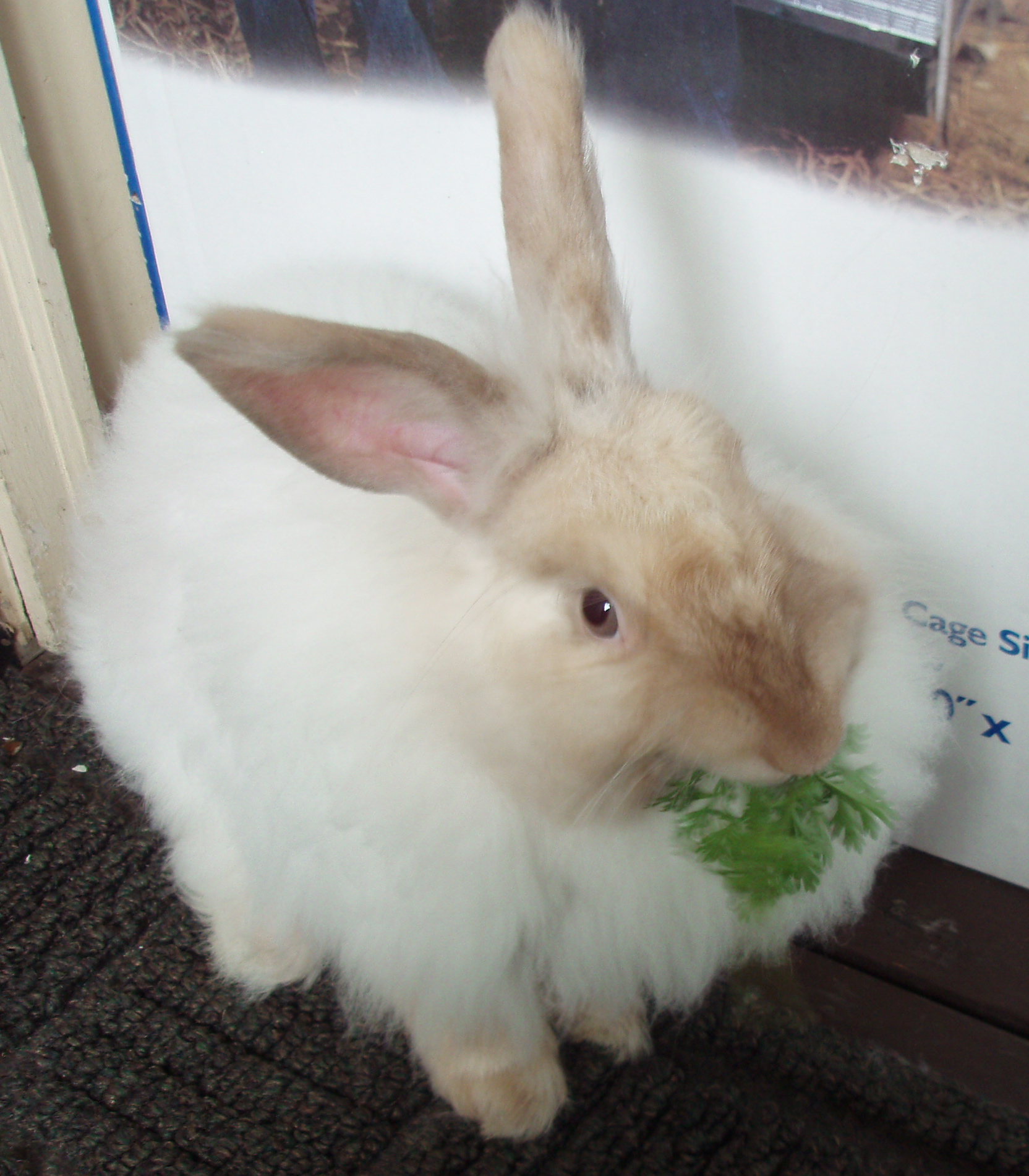 Where do these animals live?
Which animals live in the wood, which live in a zoo and which live on a farm?
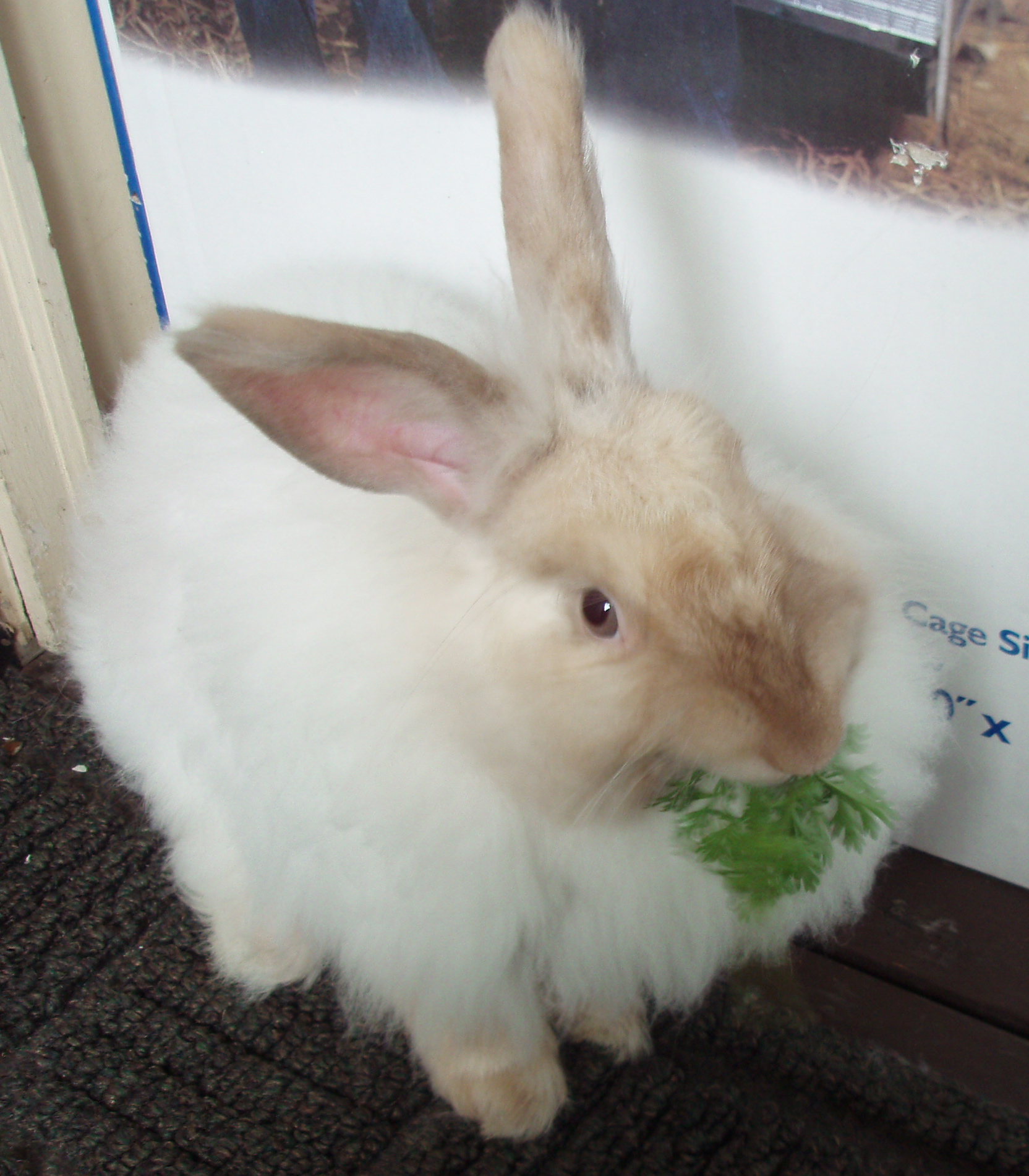 These animals live in a zoo
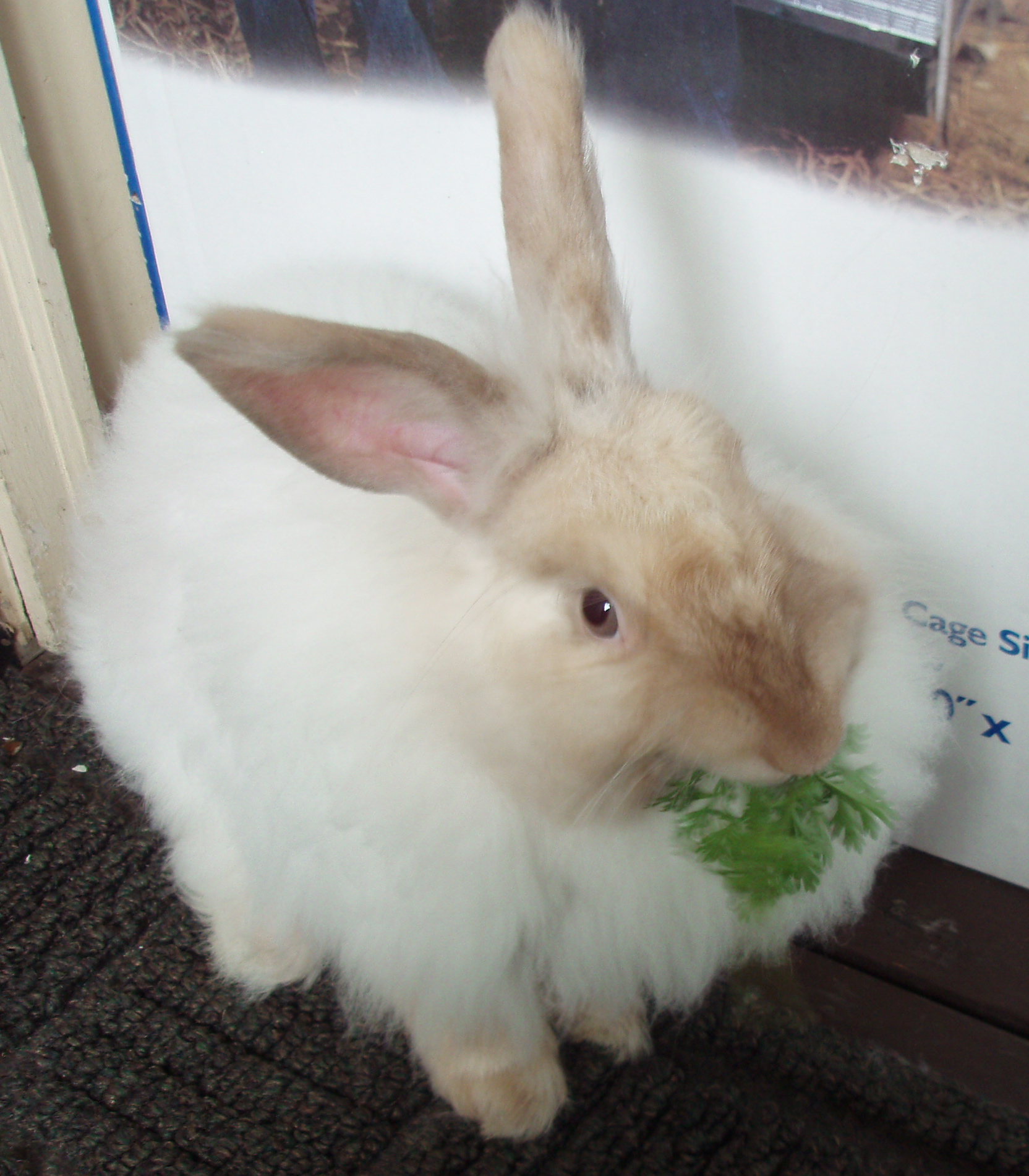 These animals live in on a farm
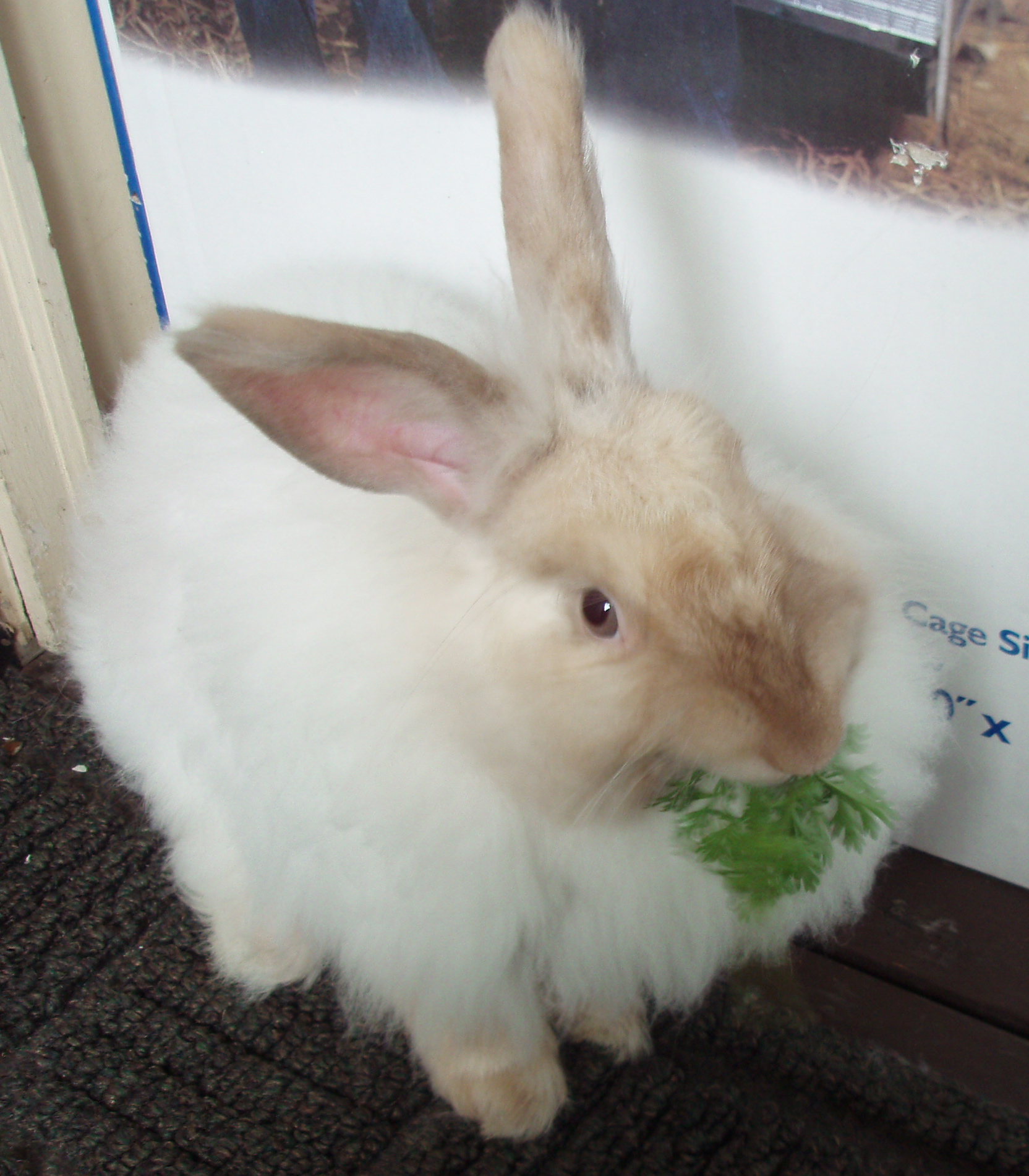 These animals live in the wood